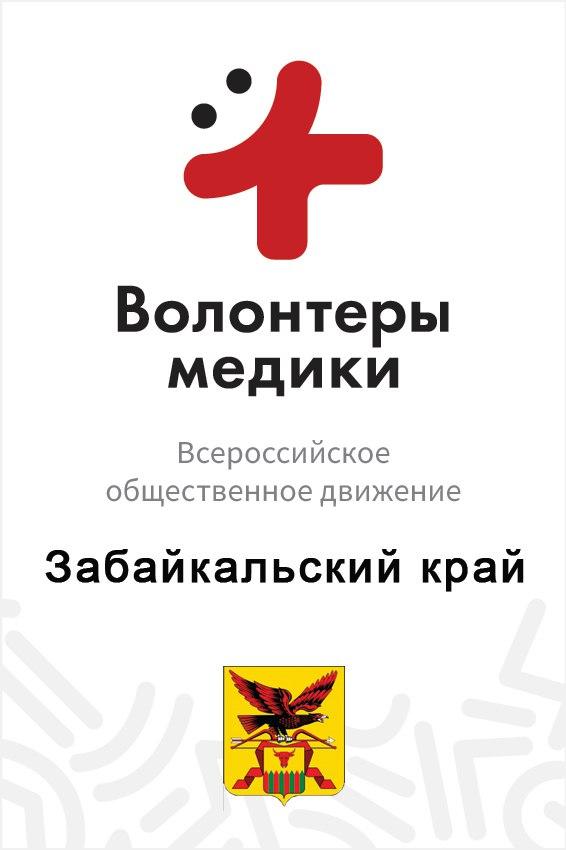 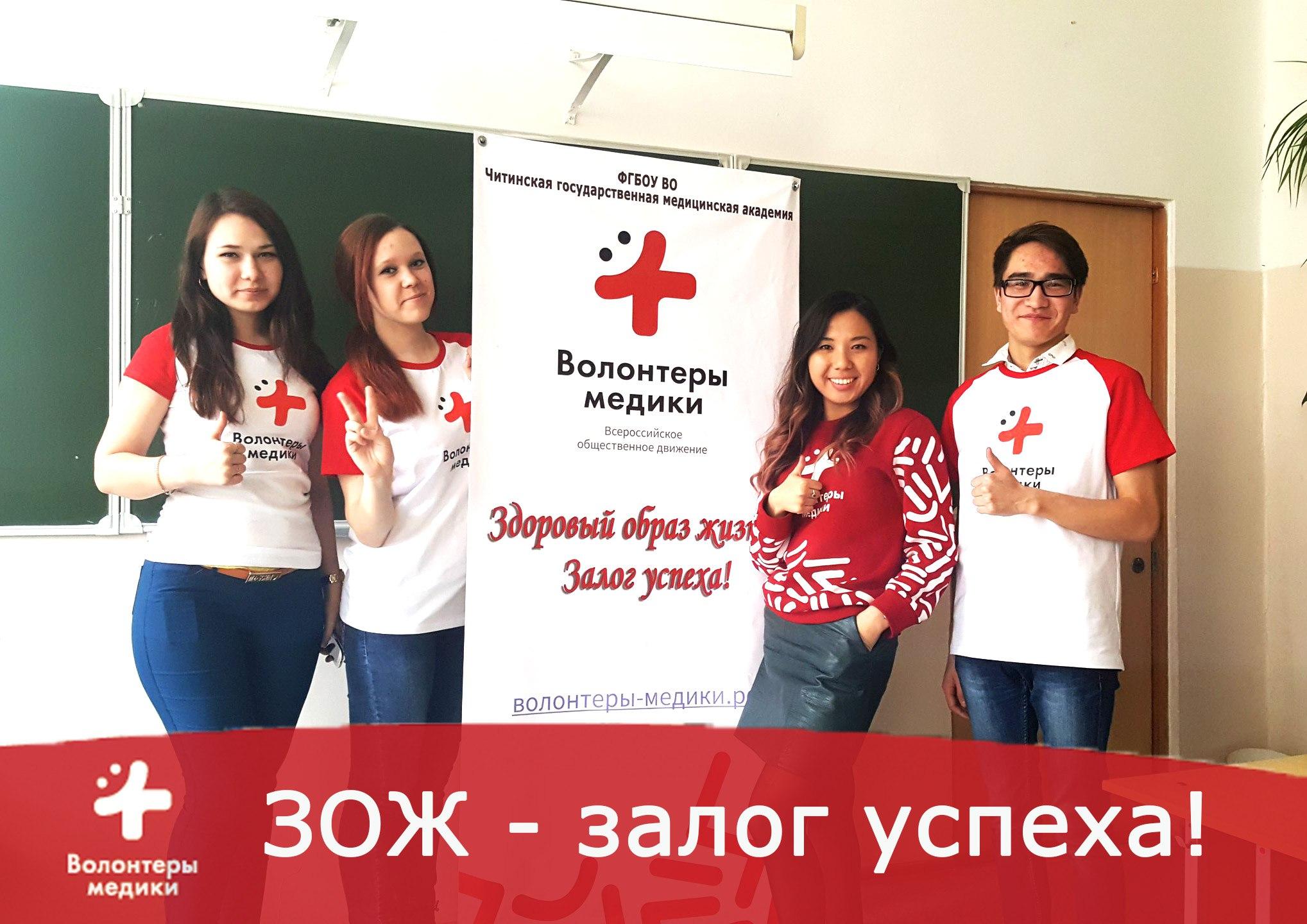 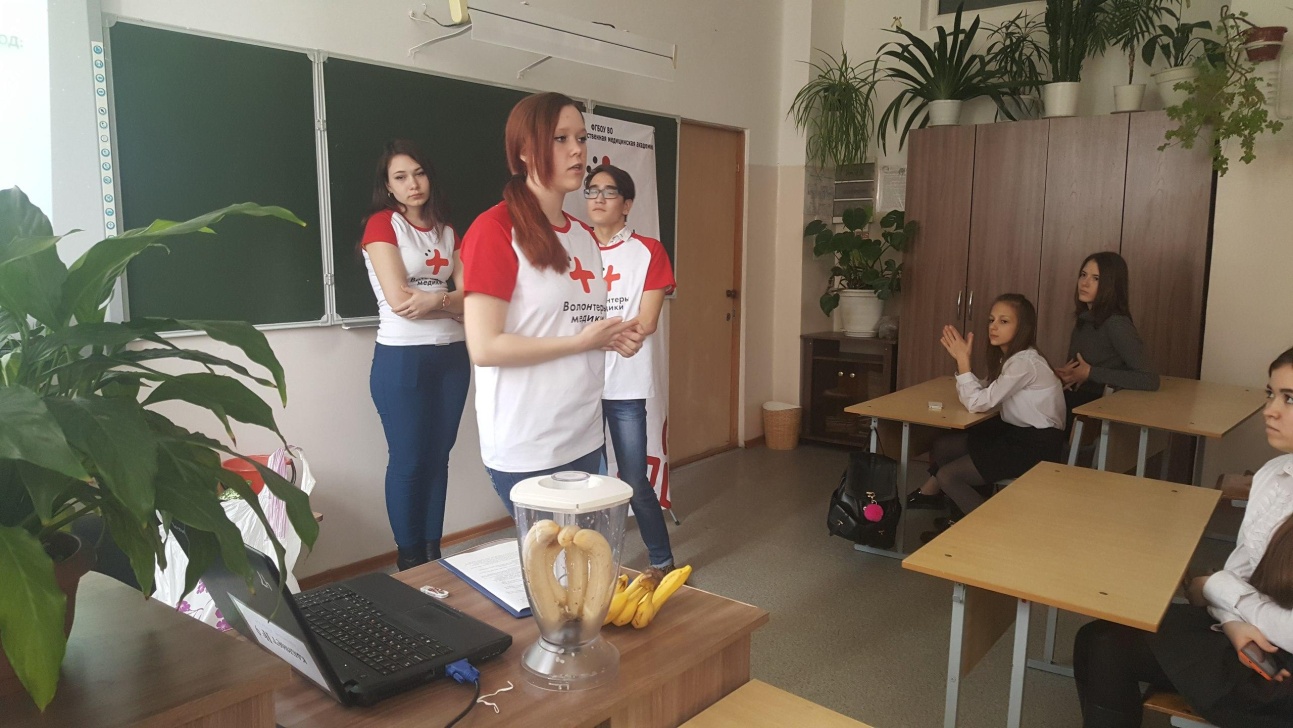 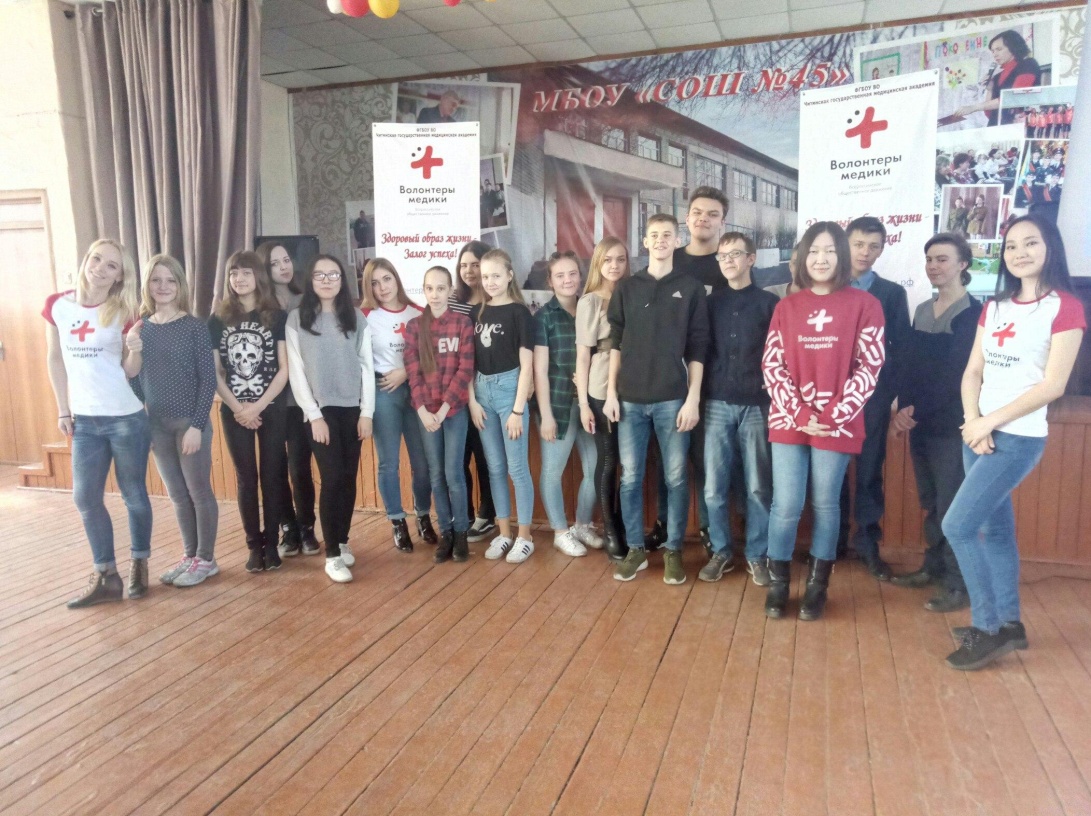 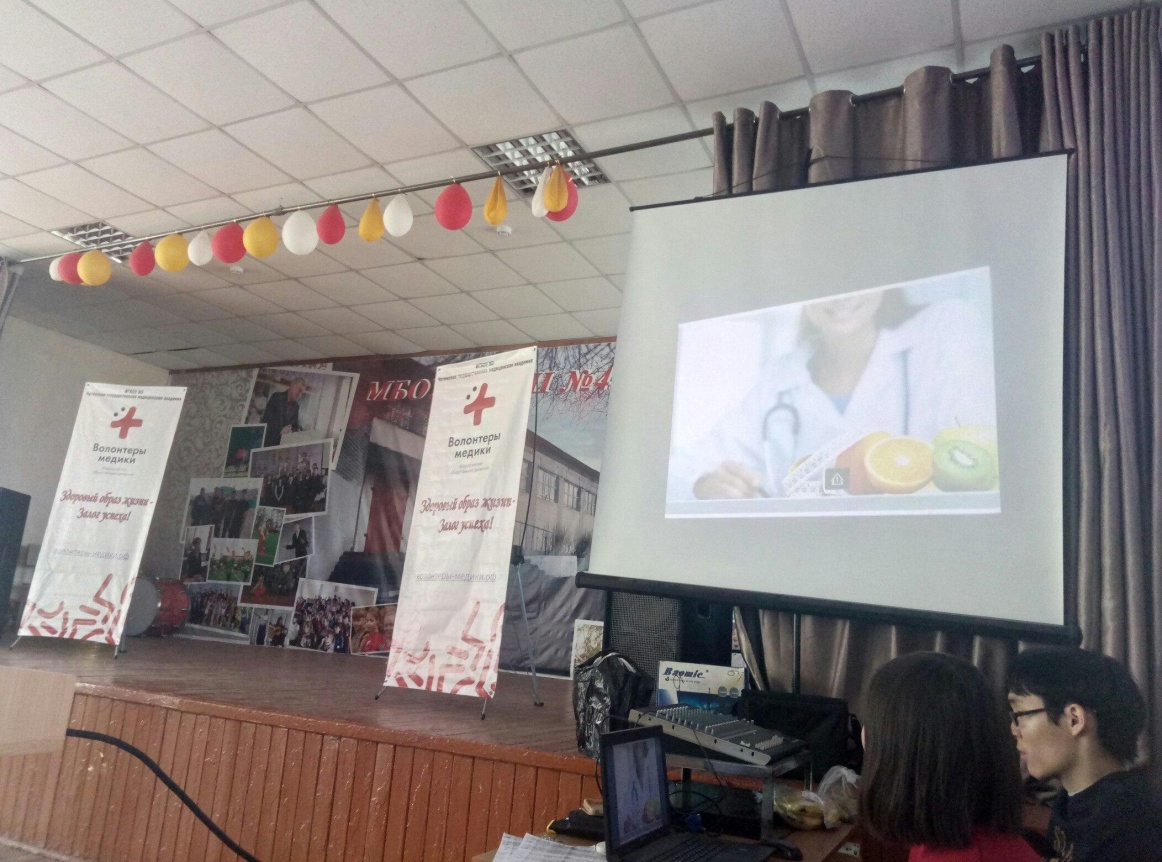 Давайте танцевать!
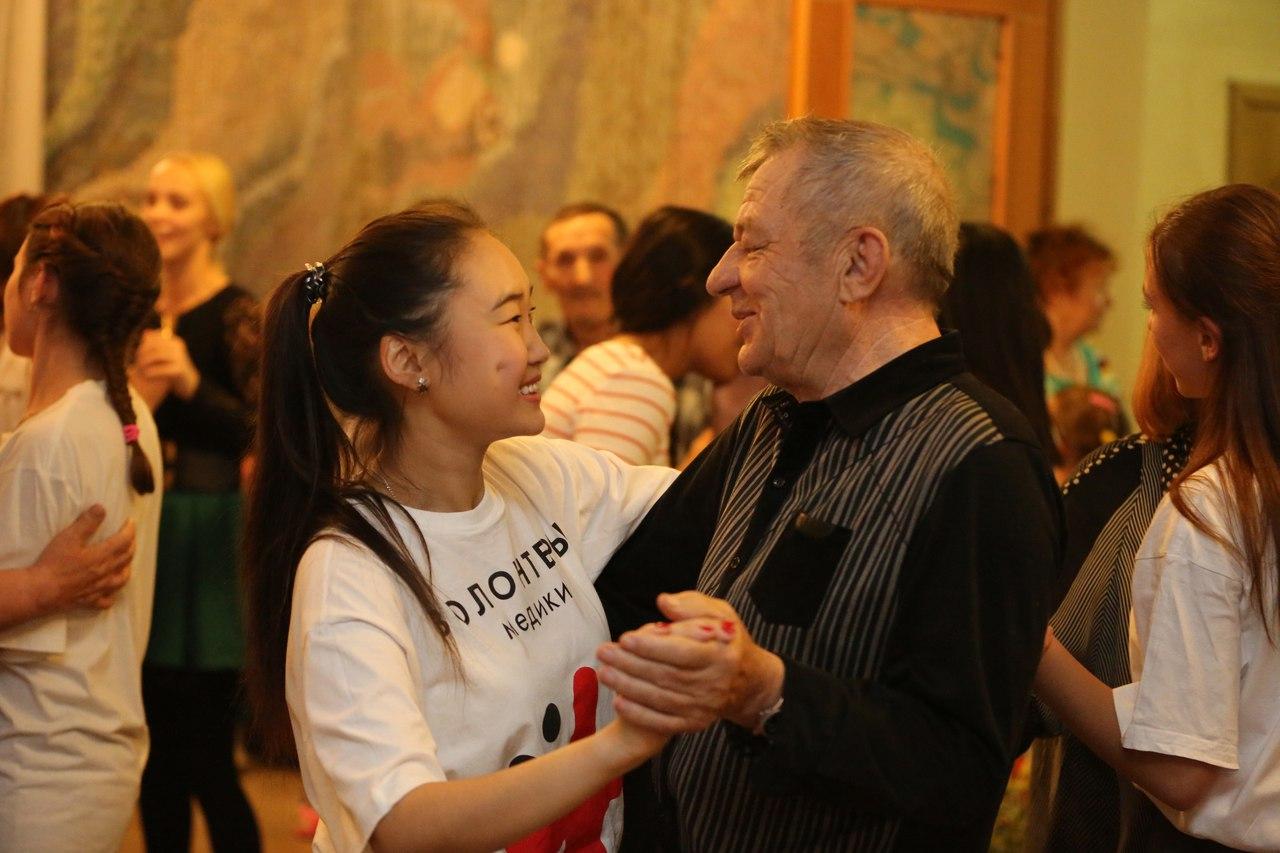 Энерготочка.
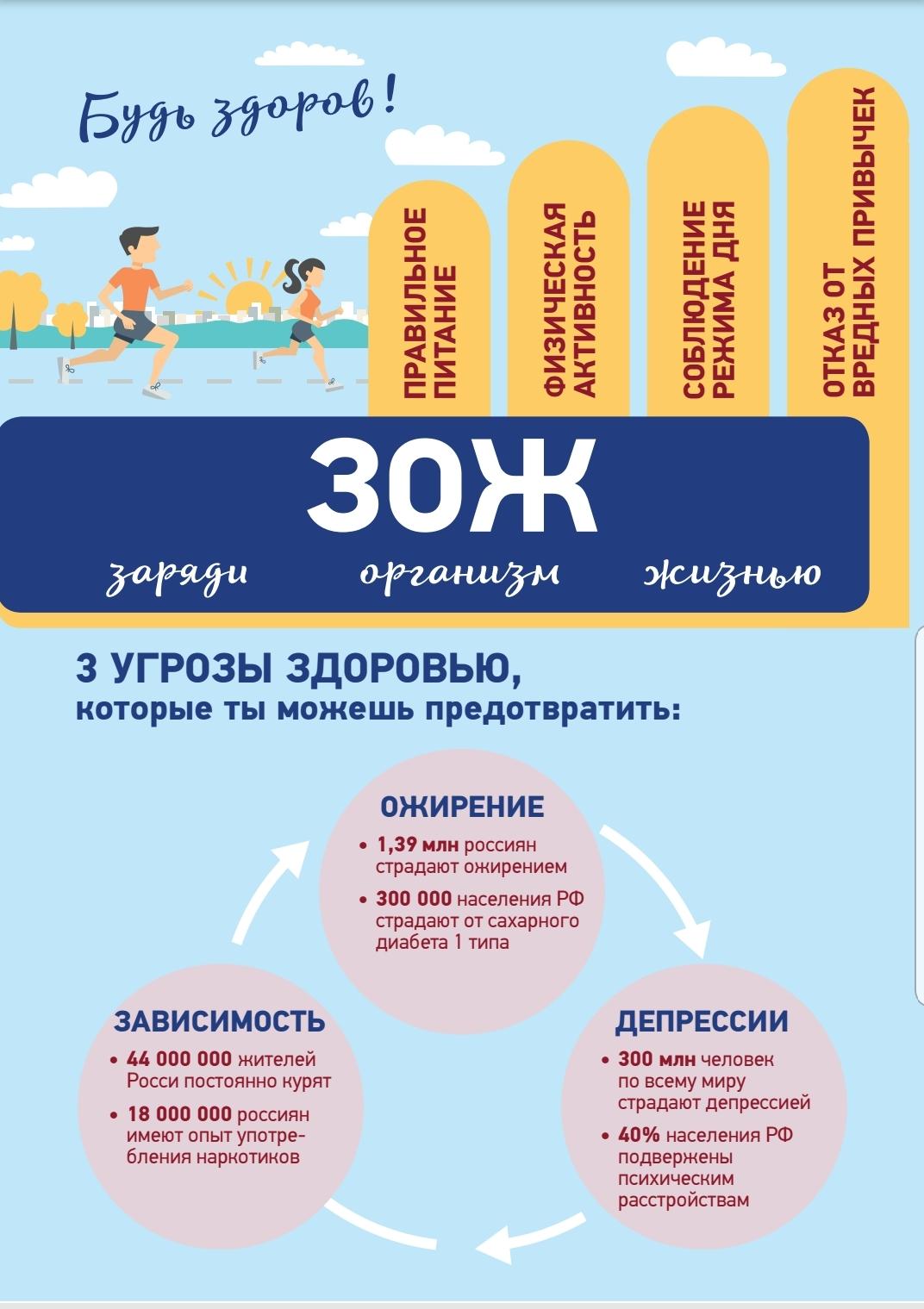 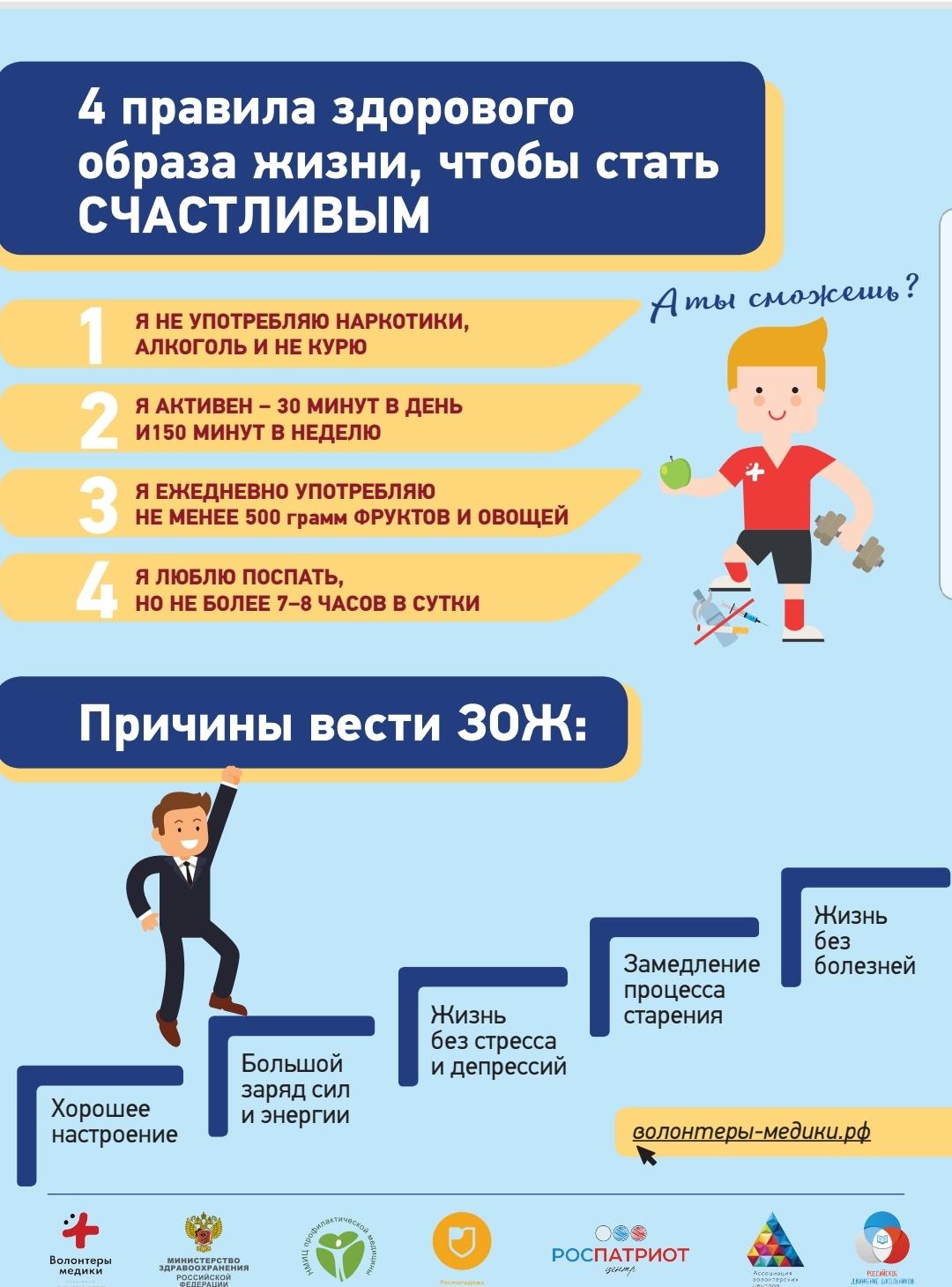 Брей ринг для школьников.
Танцевальный флешмоб.
Профилактика заболеваний.
Всемирный день борьбы с туберкулезом.
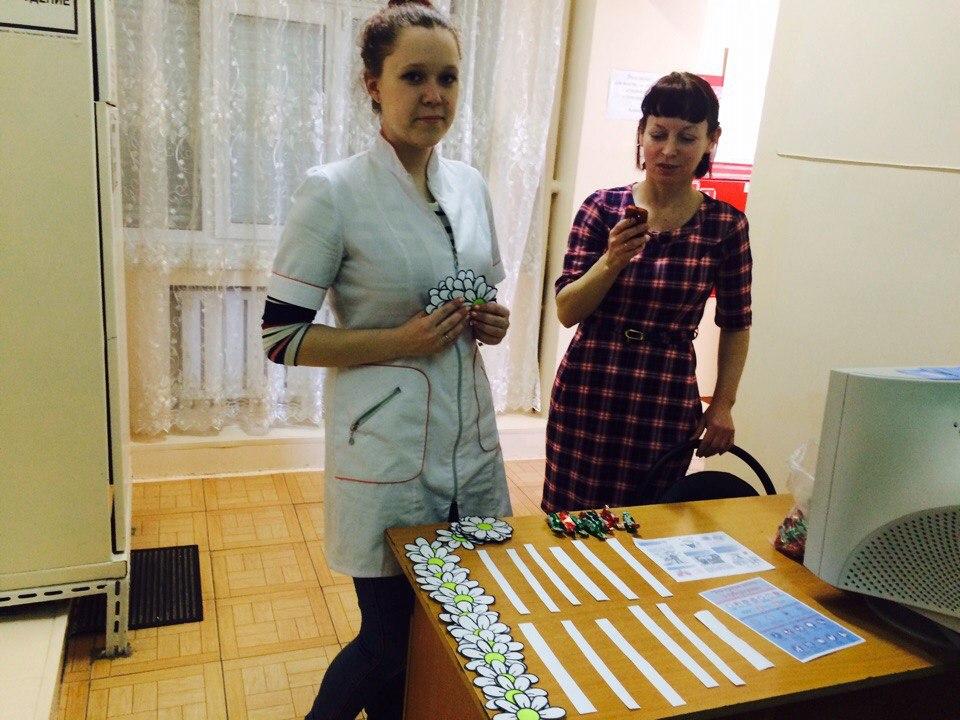 Всемирный день здоровья!